ПОЗНАВАЊЕ ДРУШТВА 5. РАЗРЕД
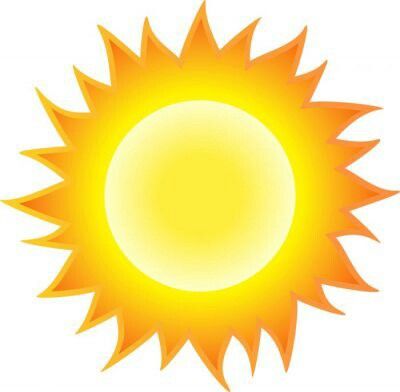 Прве српске државе
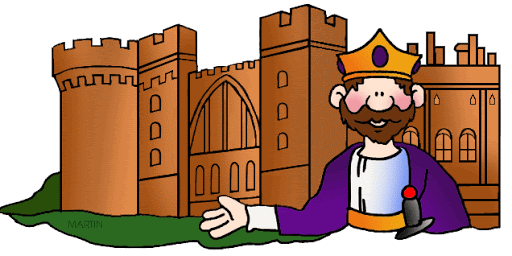 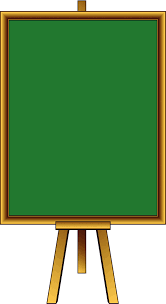 Другари, можете ли се сјетити о чему смо разговaрали на претходном часу?
Причали смо о првим српским државама. Помињали смо и неке њихове најзначајније владаре.
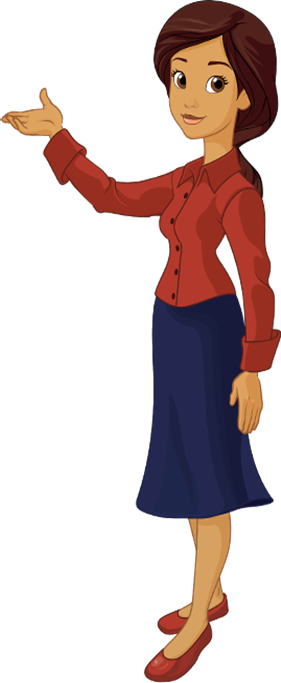 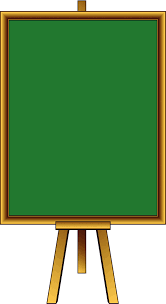 Данас ћемо да провјеримо да ли сте били пажљиви на часу и шта сте то запамтили.
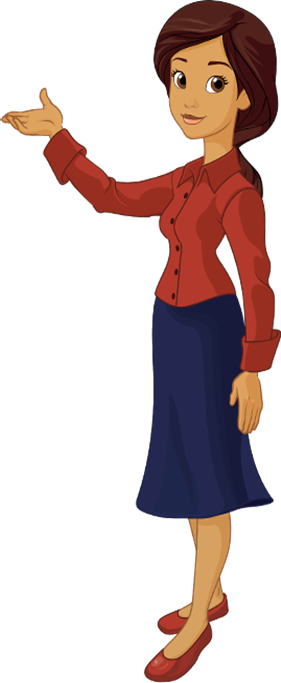 1. Придружи дате  државе одговарајућим вијековима на ленти времена.  IX в.                    X в.                 XI в.                       XII в.                     XIII в.            Зета         Србија          Рашка              Дукља
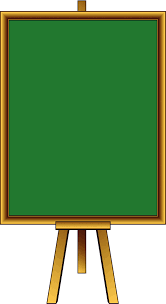 Браво, другари! Видим да сте ме пажљиво слушали. 
А сада ћемо кроз игру асоцијација да се подсјетимо неких занимљивости које смо помињали на претходном часу.
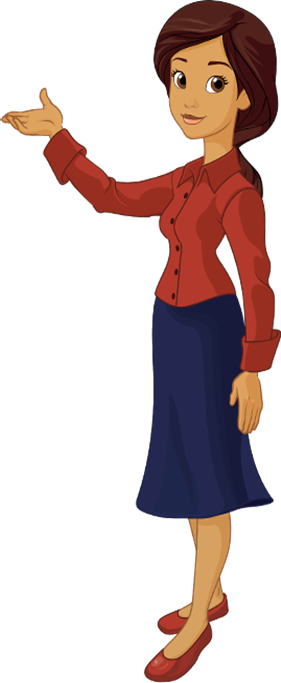 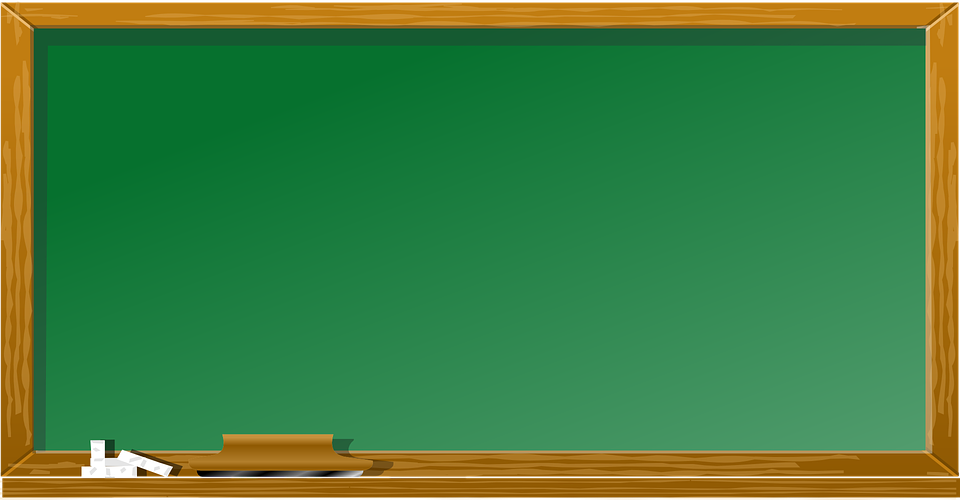 Изградио сам манастир Студеницу.
Родоначелник сам династије која ће владати Србијом 200 година.
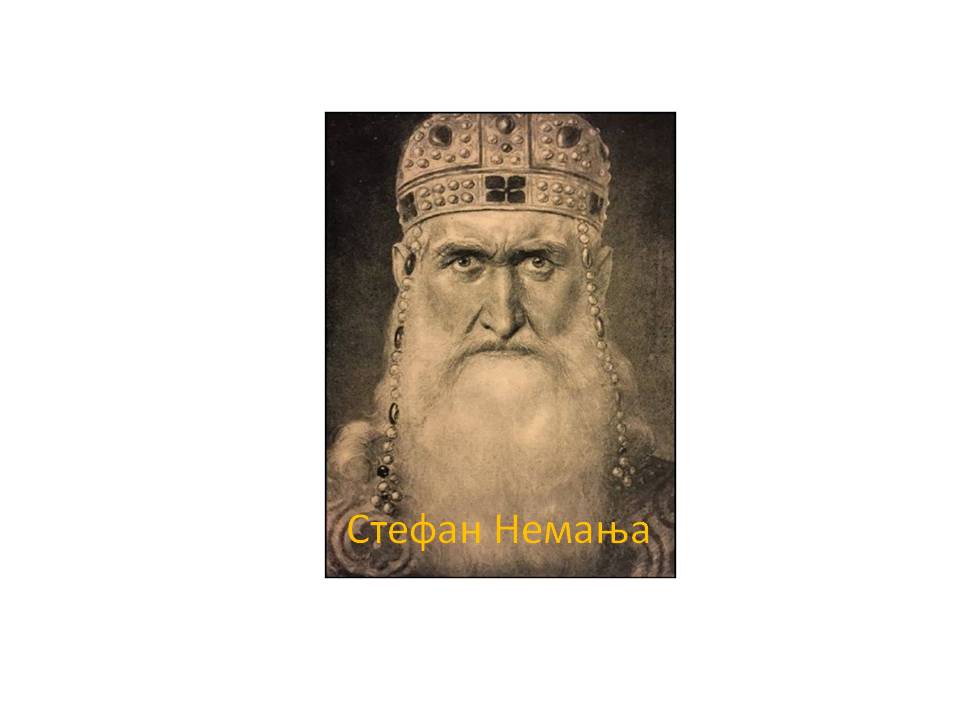 Замонашио сам се на Хиландару.
У народу сам познат као Свети Симеун Мироточиви.
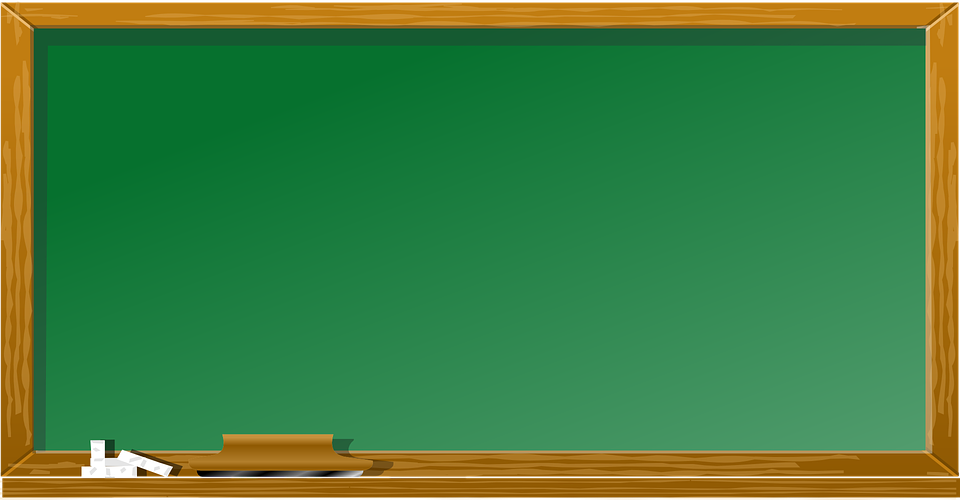 Моја браћа су Вукан и Растко.
Развијао сам земљорадњу и занатство.
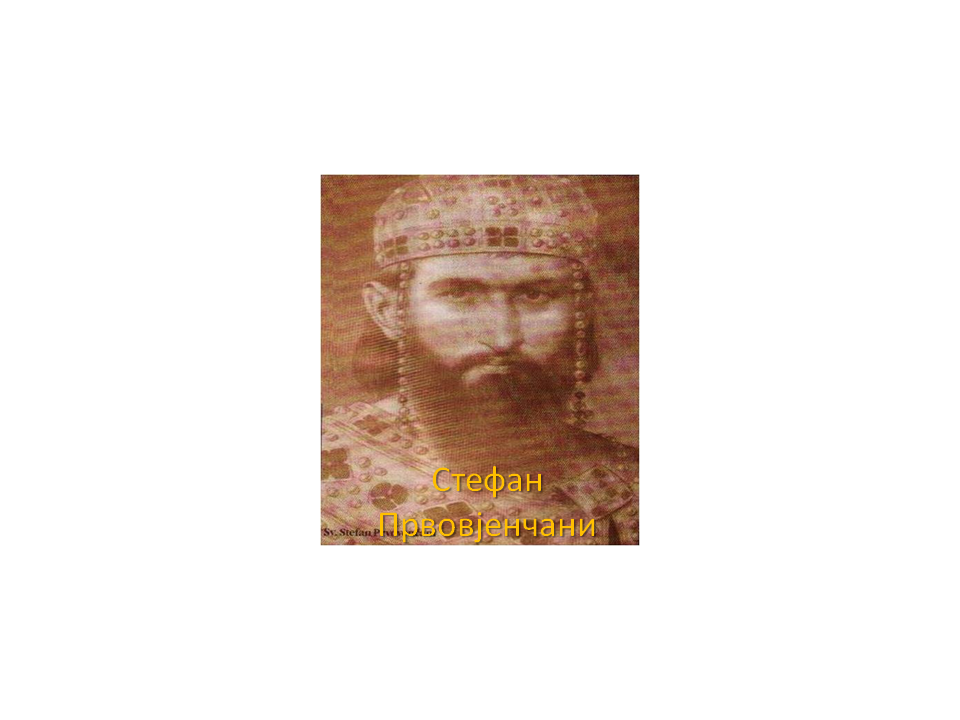 Моји насљедници су отварали руднике.
Градио сам цркве и манастире.
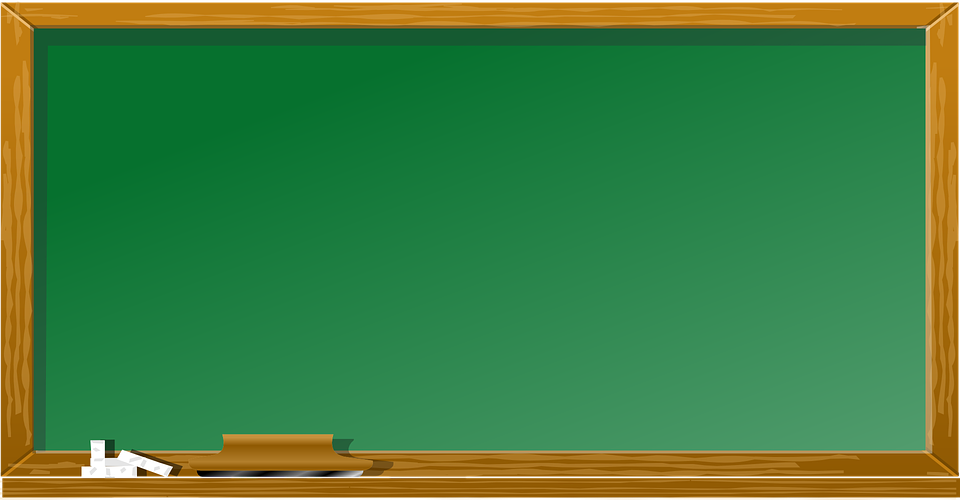 Ја сам цар Срба и Грка.
Ја сам цар Срба и Грка.
Проширио сам Србију до Дунава.
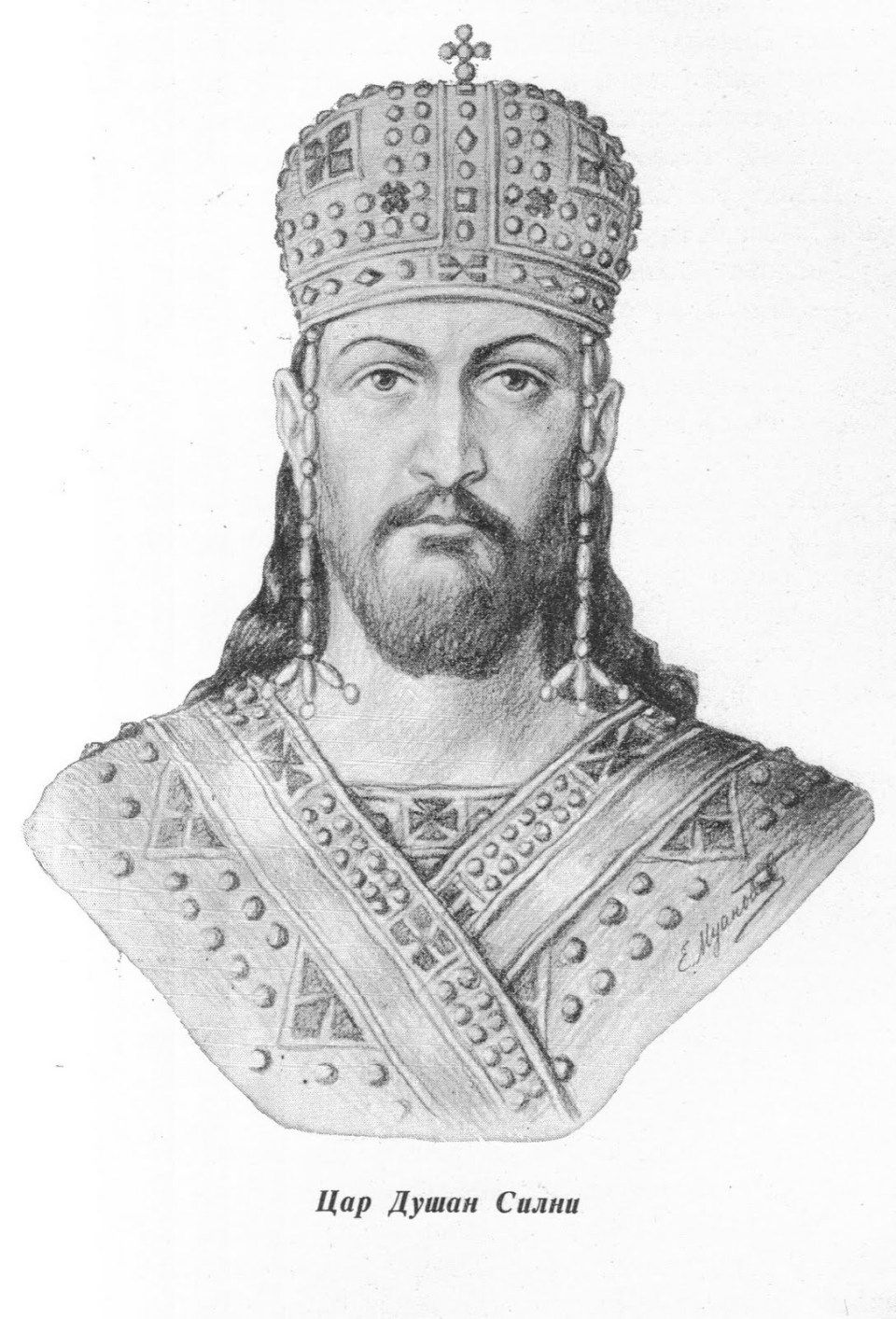 За вријеме моје владавине Србија је доживјела свој врхунац.
Мој надимак  је Силни.
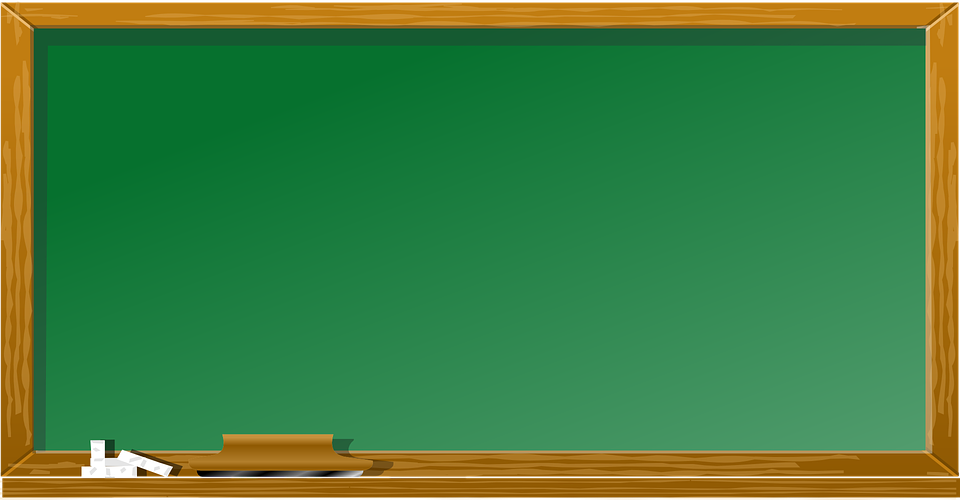 Ја сам принц који се одрекао круне.
Многе школе носе моје име.
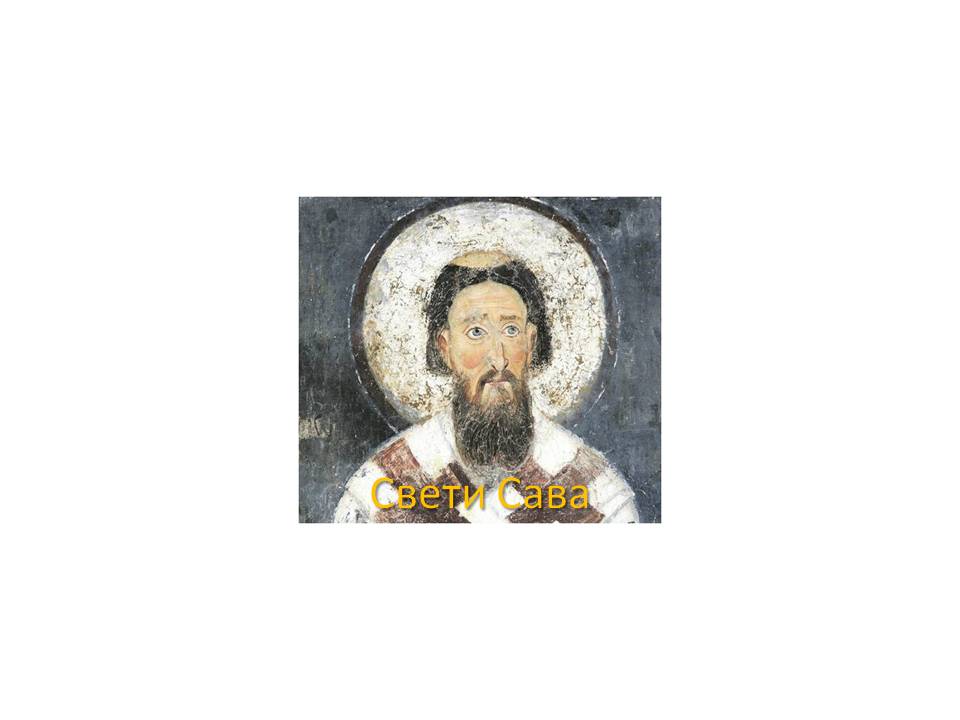 Градио сам школе и манастире и преводио црквене списе.
Био сам први поглавар српске православне цркве.
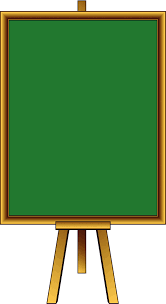 БРАВО!!!
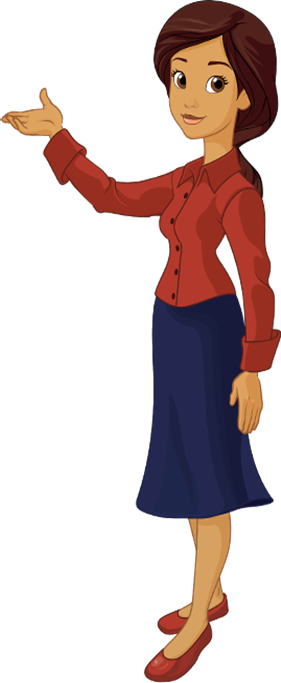 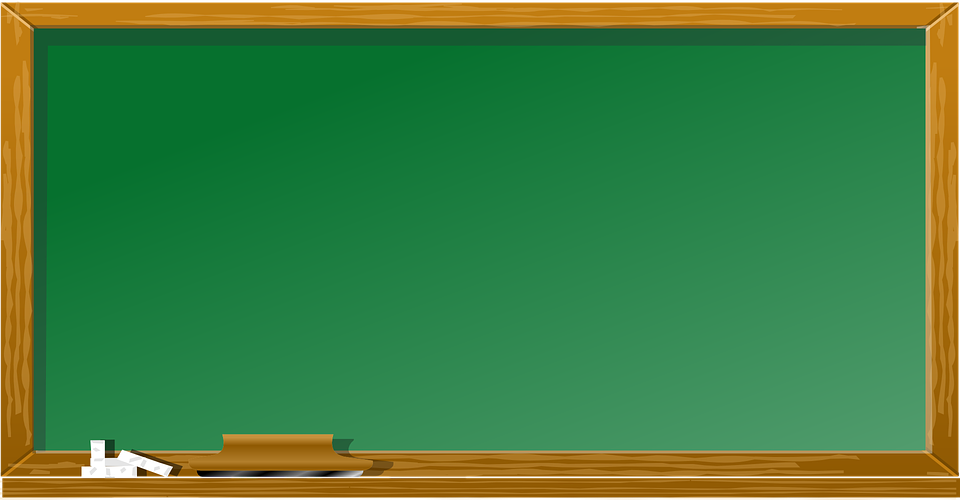 3. Замисли да и данас владају Немањићи. Како би то изгледало!
2. Упореди владавину Стефана  Првовјенчаног и Душана Силног!
1. Којој династији припадају загонетне личности које сте погађали?